CHAPITRE 7 

PURIFICATIONS DES ENZYMES
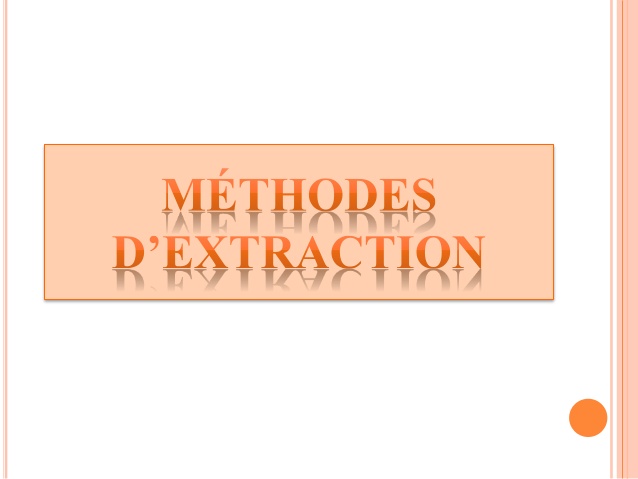 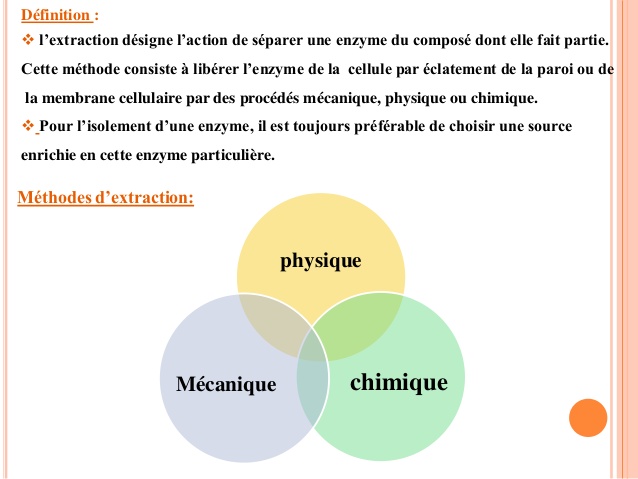 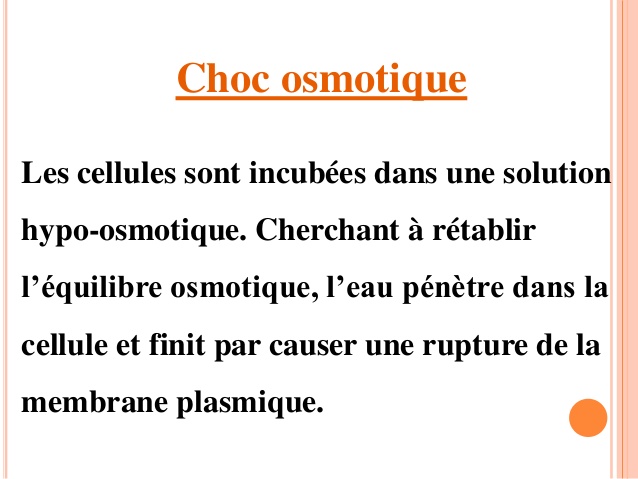 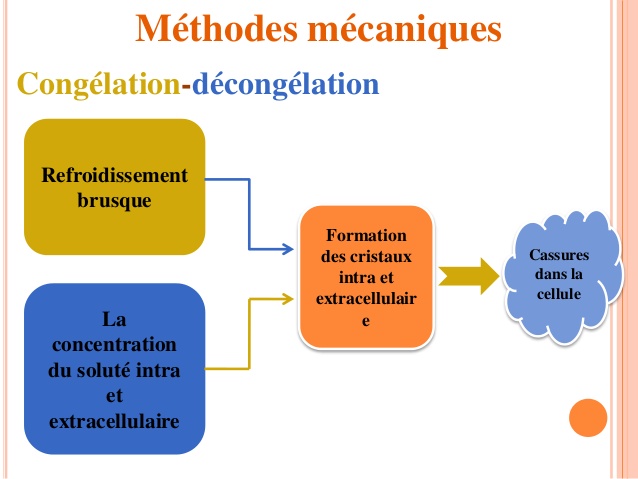 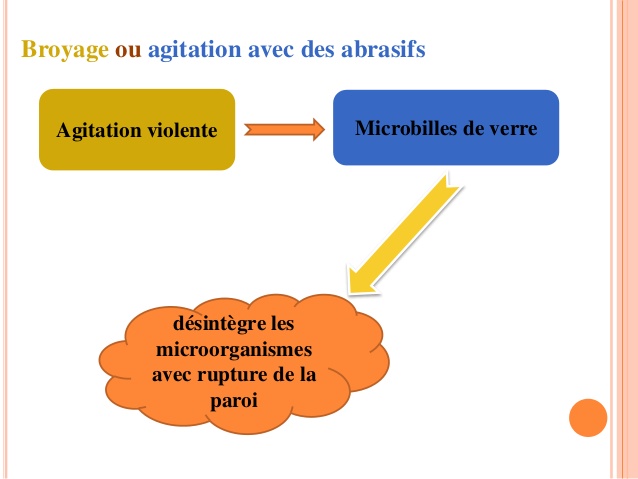 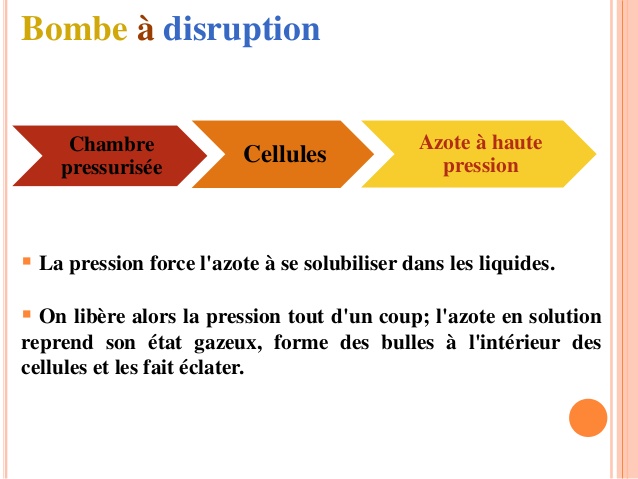 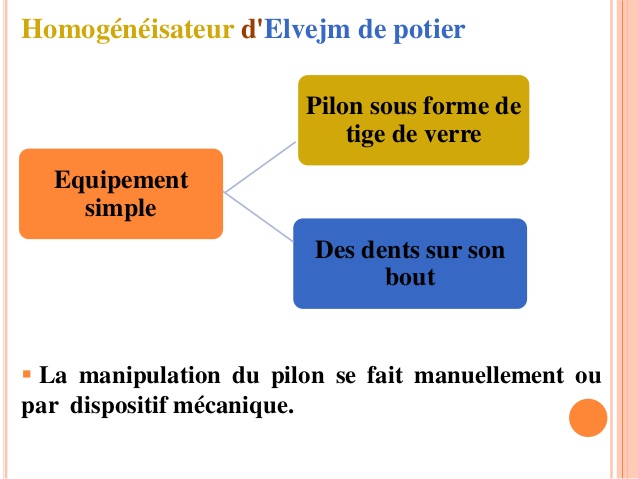 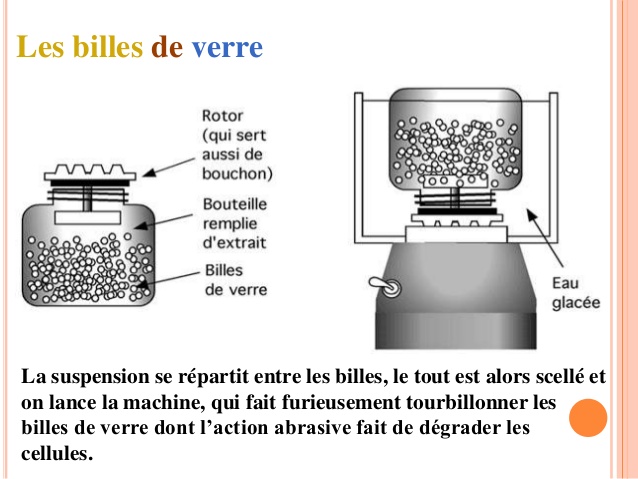 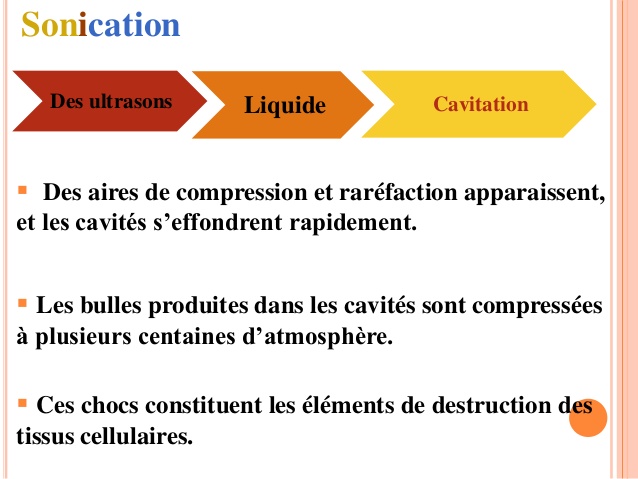 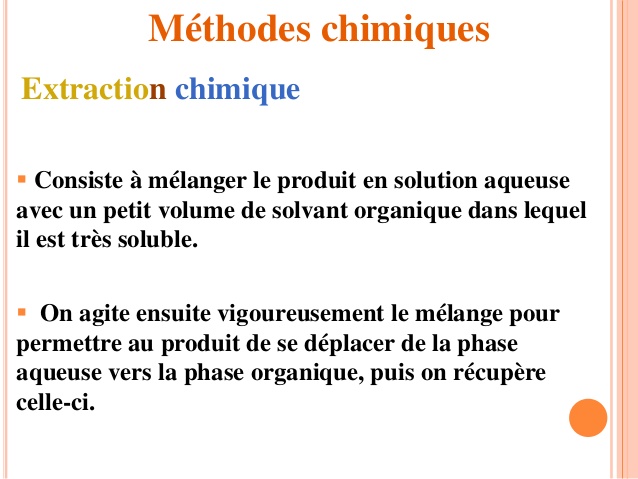 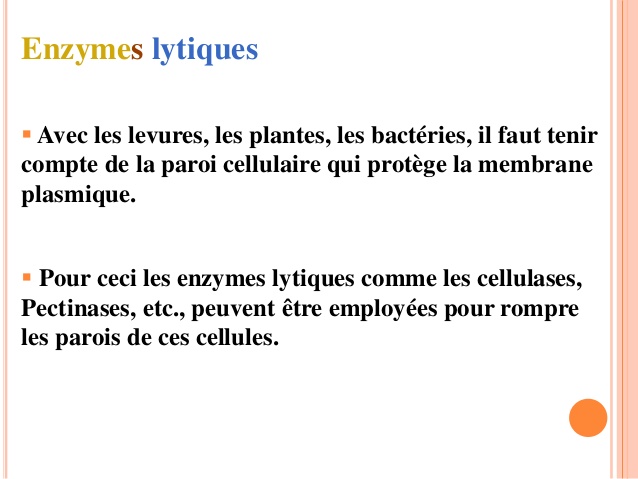 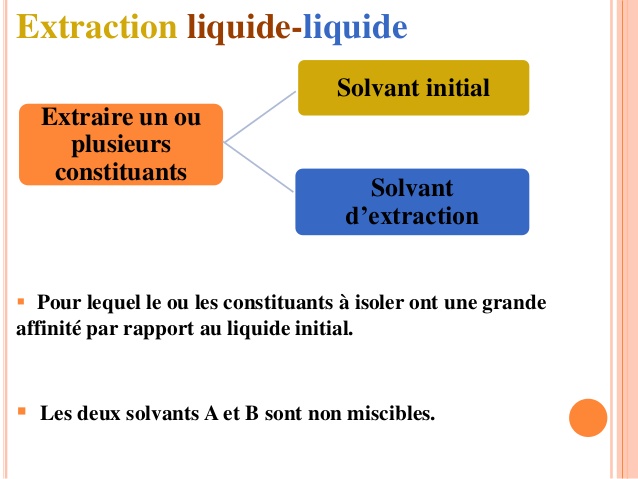 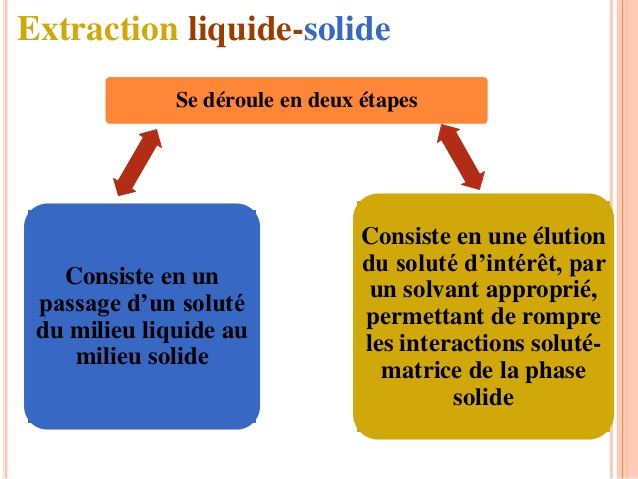 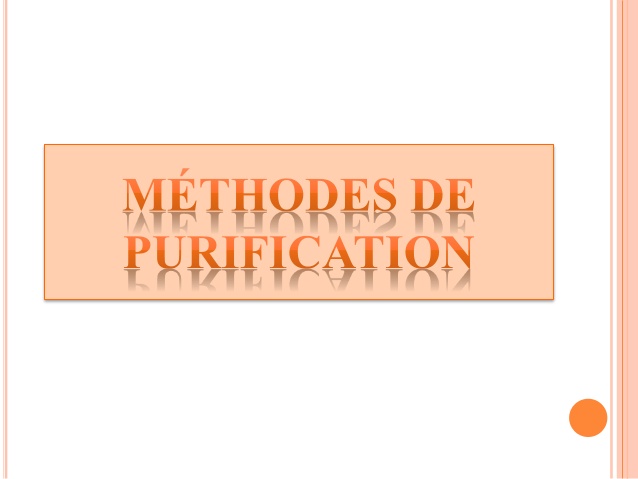 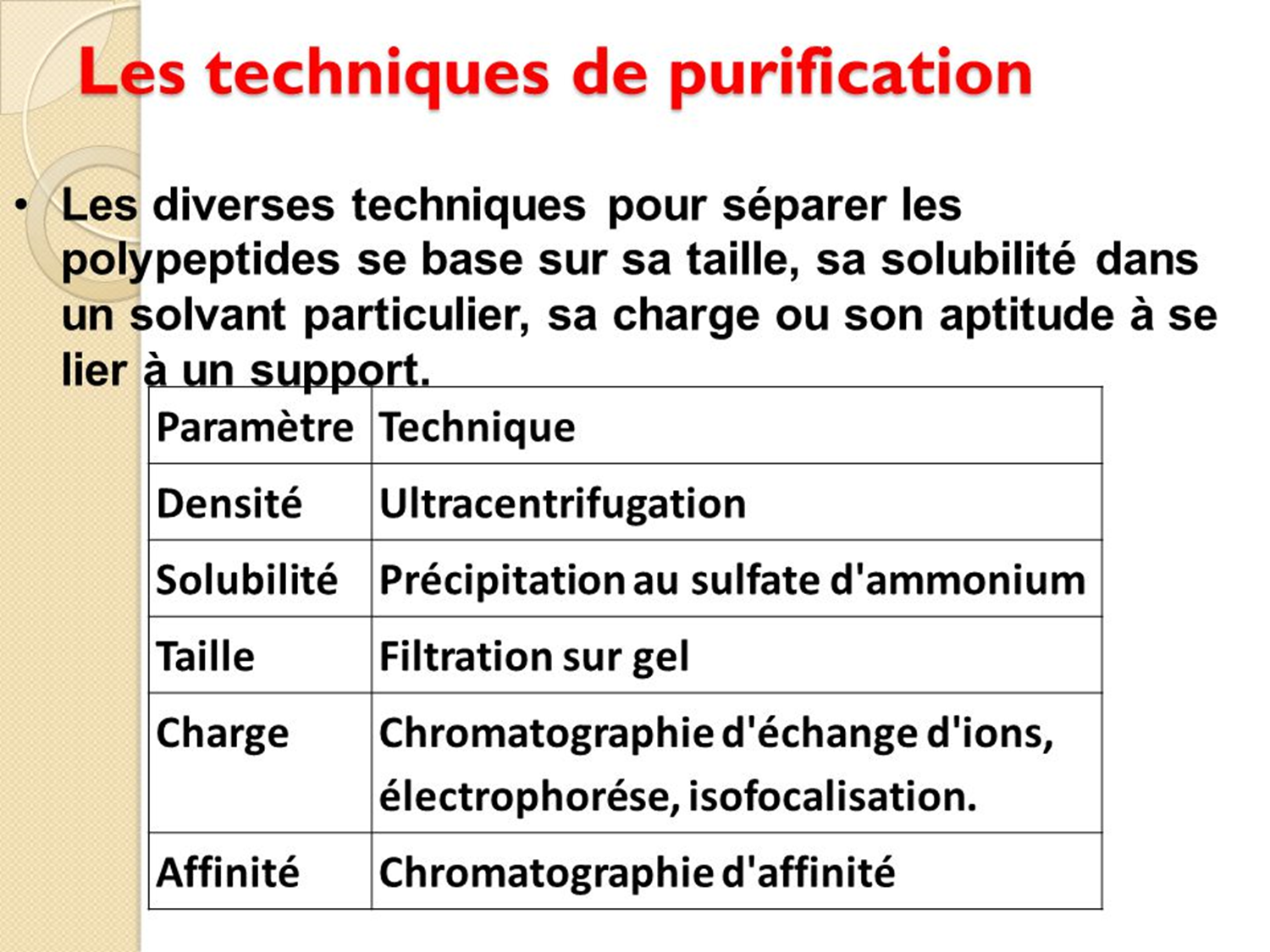 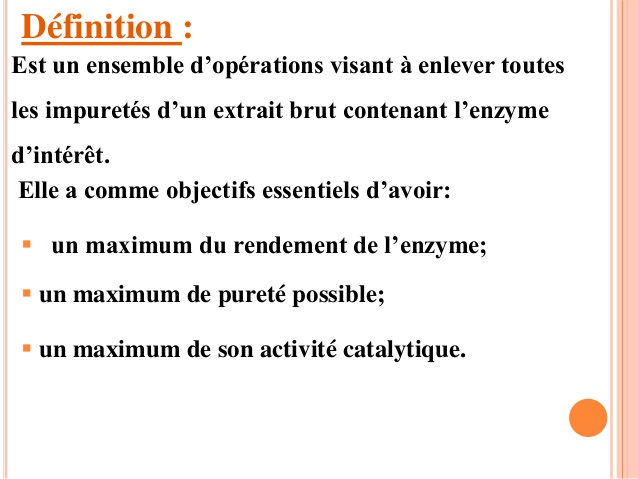 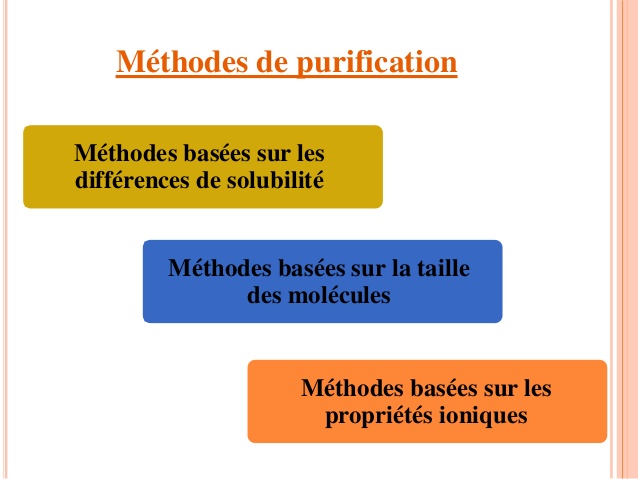 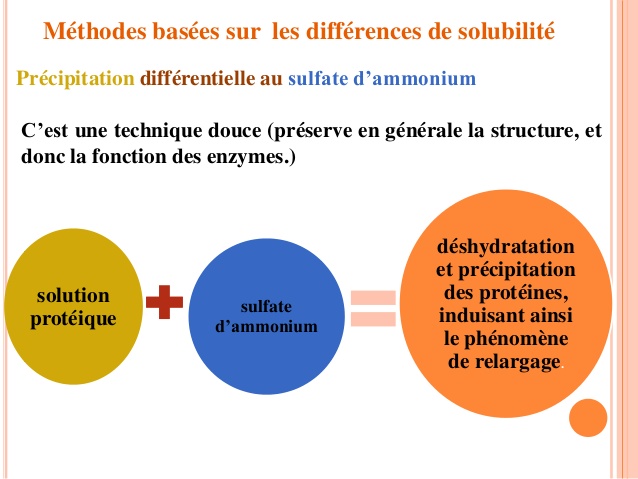 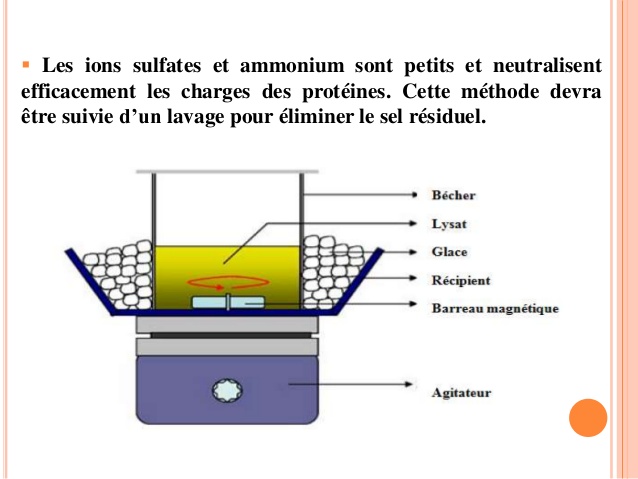 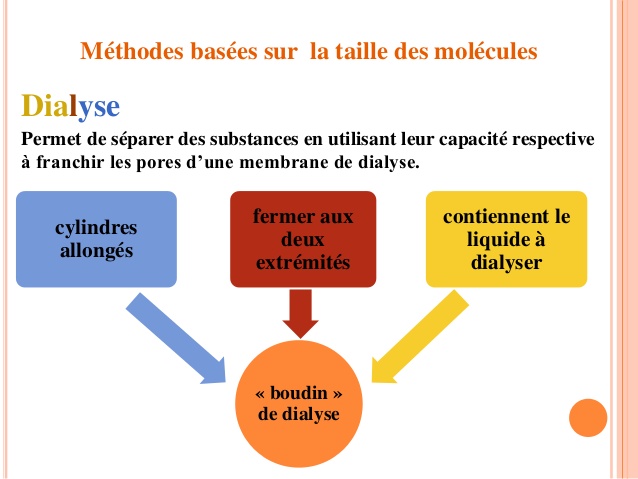 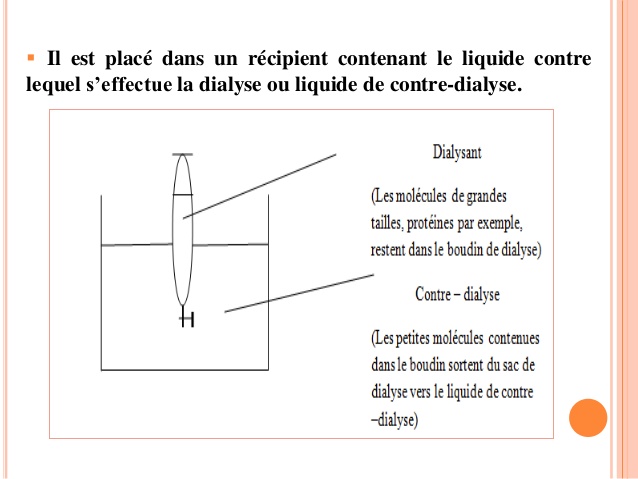 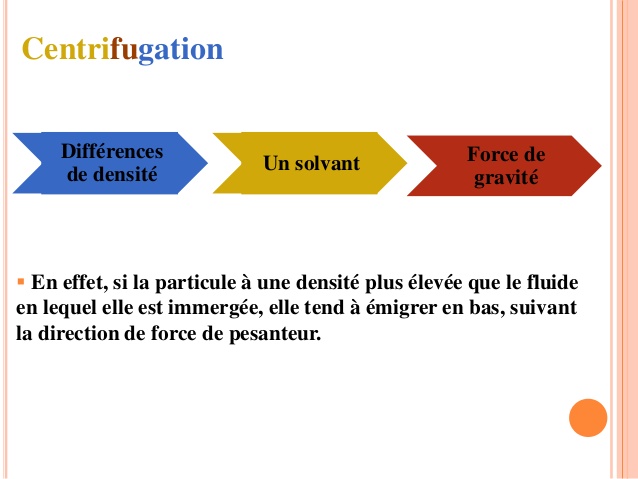 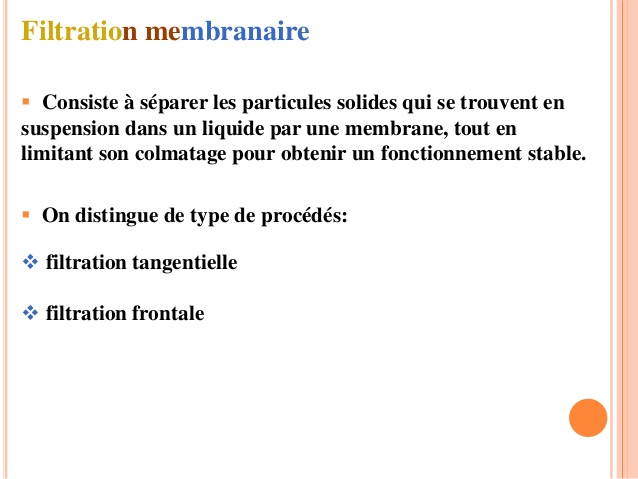 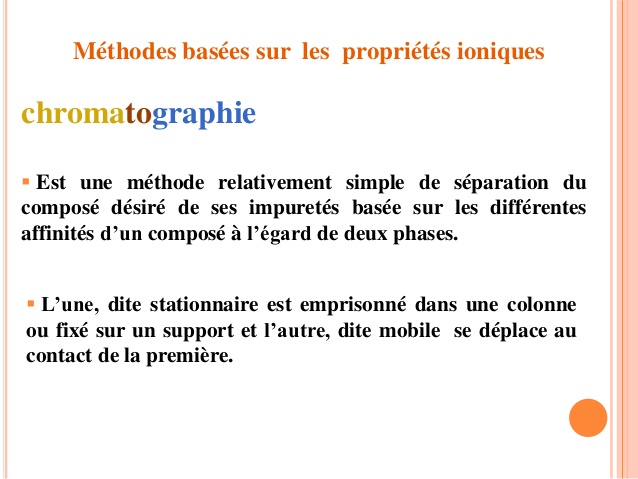 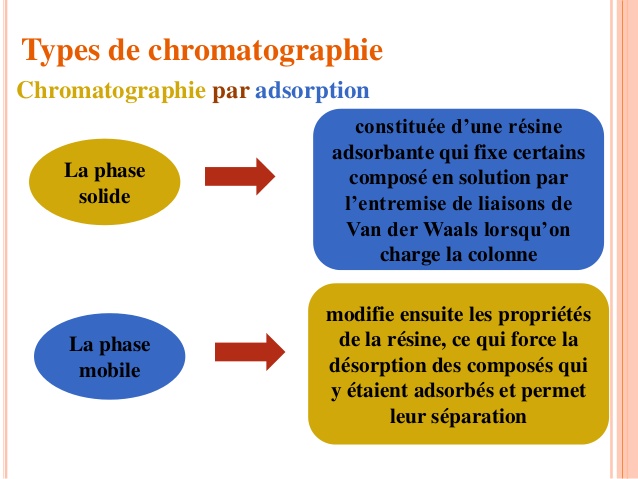 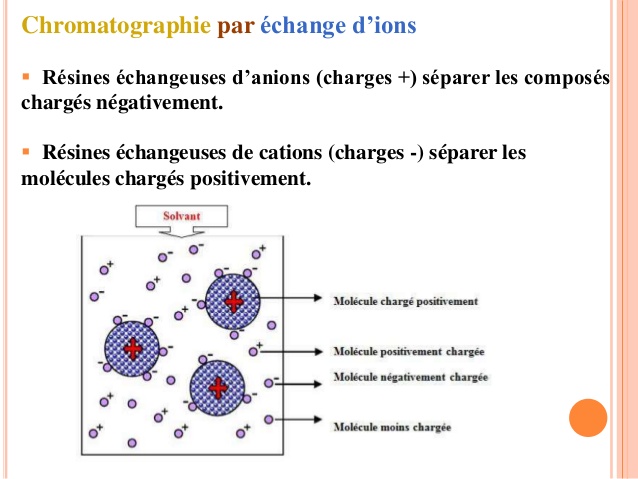 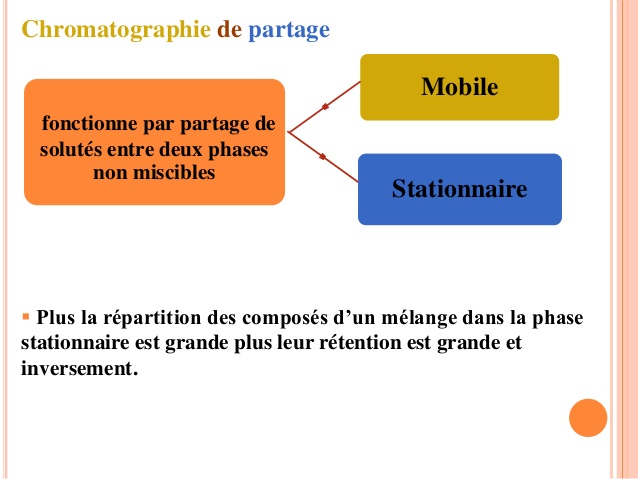 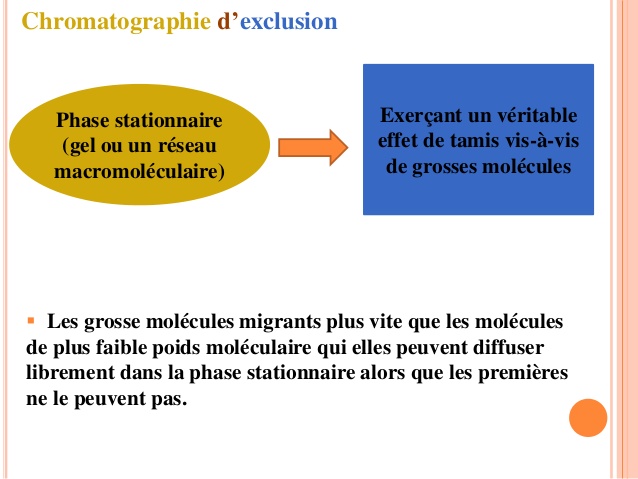 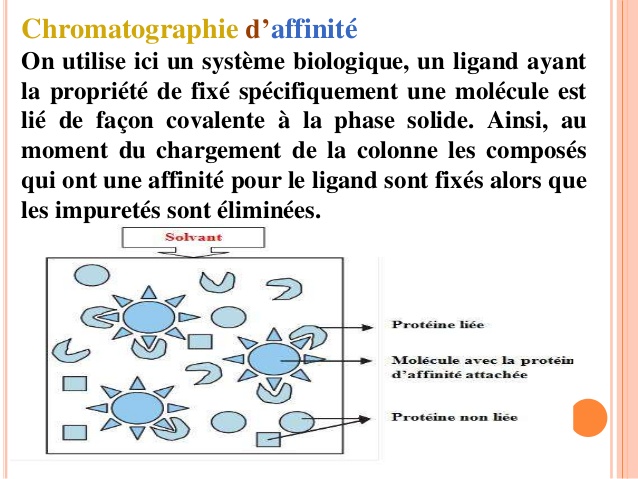 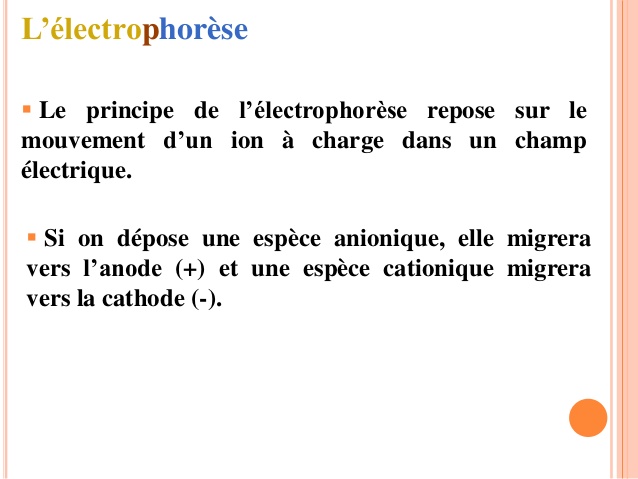